MATEMATIK I
YRKESLIVET
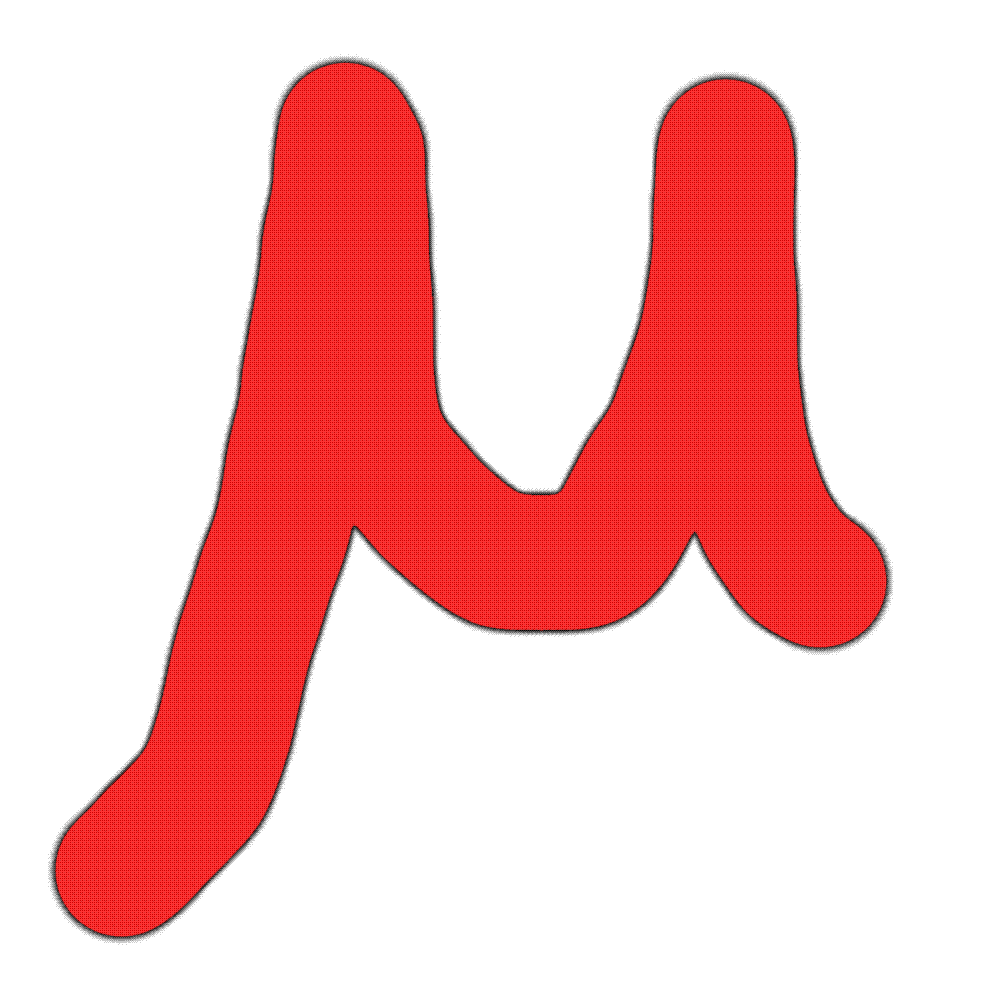 Måndagen 30 oktober 2023
Program

8.55    Inledning
9.00    Henrik Håkansson, Fraunhofer Research Center: Effekter på fjärrvärmenätet med optimalt styrd värmekonsumtion
9.30 	Kai Lo Andersson,  Teknik, vetenskap och samhälle, Chalmers: Vem kan lyckas i STEM? Jämlikhet, Mångfald och Likabehandling
10.00  Paus
10.30  Malin Palö Forsström, Matematiska Vetenskaper, Chalmers/GU: Att forska i 	   matematik
11.00  Andrea Mattsson, Astra Zeneca: Statistik inom läkemedelsutveckling
11.30  Tomas Forssmark, Volvo finans: En talteoretiker går och handlar
12.00  Lunch
13.30  Anna Genell, Regionalt Cancercentrum Väst: Från matematisk till pragmatisk 	statistiker
14.00  Magnus Pettersson, Statistikkonsulterna: Livet som statistiker på Statistikkonsulterna
14.30  Adam Wirehed, Ericsson: Livet som ingenjör på Ericsson efter examen

Föreläsningarna är öppna för alla i Palmstedtsalen.
15:15-17  Frågestund i Kårrestaurangen.

Alla förstaårsstudenter på Matematikprogrammet (GU) och på Teknisk matematik (CTH) får chans att ställa sina egna frågor och diskutera med de inbjudna talarna.